Литература
10
класс
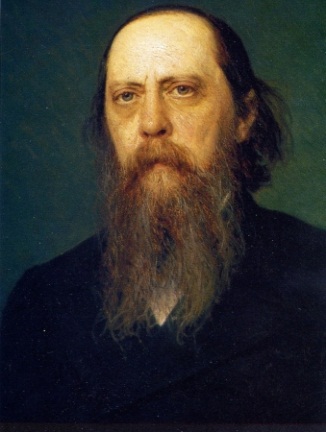 Ф.М. Достоевский
Роман
«Преступление и наказание»
Сегодня на уроке
1
Познакомимся с социально-психологическим романом «Преступление и наказание»
2
Проанализируем героев романа
Фёдор Михайлович Достоевский
Родион Романович Раскольников
С Родионом Раскольниковым мы  встречаемся, как только открываем книгу. 
«Он был замечательно хорош собою,               с прекрасными темными глазами, темно-рус, ростом выше среднего, тонок и строен…”. 
Ему 23 года. Он студент юридического факультета Петербургского университета. 
Он умён. Но он до того беден, что не ест 
по два дня.
«Он был до того худо одет, что иной, даже                и привычный человек, посовестился бы 
днём выходить в таких лохмотьях на улицу.   
Шляпа его была высокая, круглая, но вся уже изношенная, совсем рыжая, вся в дырах 
и пятнах, без полей и самым безобразнейшим углом заломившаяся на сторону». «Уродом» называет свою шляпу герой.
Комната Раскольникова
Главный герой ненавидит своё жилище. 
«Это была крошечная клетушка, шагов                в шесть длиной, имевшая самый жалкий вид с своими жёлтенькими, пыльными и всюду отставшими от стены обоями, и до того низкая, что чуть-чуть высокому человеку становилось в ней жутко, и всё казалось, что вот-вот стукнешься головой              о потолок». 
«Проснулся он желчный, раздражительный, злой и с ненавистью посмотрел на свою каморку». Главный герой ненавидит своё жилище. Оно разрушает его и морально                и физически.  Даже мать говорит, что комната подтолкнула героя к  преступлению.
Квартира в произведении имеет много синонимов: каморка, угол, шкаф, каюта, гроб, сундук, клетка. “Грязный…мизерный диван”.
Дуня
Авдотья Романовна Раскольникова – младшая сестра главного героя романа. Ей 22 года. 
Она была очень красивой девушкой, что не раз отмечали и Разумихин, и Свидригайлов, и Лужин: «Авдотья Романовна была замечательно хороша собою — высокая, удивительно стройная, сильная, самоуверенная…». Даже в бедном платье она выглядела настоящей красавицей. Она работает гувернанткой у Свидригайлова , который оказывает ей знаки внимания. Она уверенно отвергает низкие ухаживания Свидригайлова, потому что видит в них потребительское отношение.
Дуня – бесприданница. Она видит, как страдают от бедности её мать и брат. Чтобы спасти их от нищеты , она хочет выйти замуж за Лужина. Значит Дуня тоже готова на любые жертвы ради близких людей.
Мать Раскольникова
Пульхерия Александровна.
В ней всегда присутствовала правда, честность. До определённой черты она могла быть мягкой  и уступчивой, но никогда не пошла бы она против честности и убеждений праведности и морали. За долгие три года разлуки она делала всё, что могло хоть как-то помочь Родиону. Перед убийством герой получает от матери тридцать пять рублей, из последних. 
Пульхерия готова была отдать всё, что у неёе есть, работала как могла, чтобы помочь сыну –      с больными глазами она вязала воротнички, косынки и нарукавнички, что не приносило большого дохода. Но это было всё, чем она могла хоть как-то помочь сыну.
Алёна Ивановна
Комната старухи-процентщицы
Красивый молодой юноша (“замечательно хорош собою”, “строен”) помещён автором    в убогую, неказистую похожую на морскую каюту, клетку, комнатку. Для сравнения: старой отвратительной процентщице автор “выдаёт” просторный уютный, красивый дом с богатой обстановкой, где всё сияет чистотой. 
Достоевский – тонкий психолог в описании обстановки. Так, комната старухи- процентщицы очень опрятна, предметы мебели и пол в ней блестят, свидетельствуя о чистоплотности, которая характерна для «злых и старых вдовиц».
Кроме того, проходя в свои “покои” Родион вынужден постоянно проходить мимо хозяйской кухни. Это делает его положение ещё более унизительным, учитывая то, что герой должен хозяйке крупную сумму за жильё.
Сравните!
Старуха-процентщица
Как могла эта 60-летняя старушонка перейти дорогу молодому студенту?
Именно её решает убить Раскольников?
Убийство этого персонажа разделило жизнь Раскольникова на до и после. Так что же за персонаж Алёна Ивановна?  Как она повлияла на судьбу главного героя? 
Раскольников беден и вынужден ходить к старухе, чтобы занимать у неё деньги под проценты.
Алёна Ивановна
“…Это была крошечная, сухая старушонка, лет шестидесяти,                  с вострыми и злыми глазками,                с маленьким вострым носом                      и простоволосая. Белобрысые, мало поседевшие волосы её были жирно смазаны маслом. На её тонкой и длинной шее, похожей на куриную ногу, было наверчено какое-то фланелевое тряпье, а на плечах, несмотря на жару, болталась вся истрепанная и пожелтелая меховая кацавейка.”
Старуха-процентщица
Эта злая старушонка со скверным характером редко выходит из дома. Она никому не доверяет и никого не любит. Наживается на чужом горе,  на бедности других людей, даёт деньги в долг под большой процент. Она богата, но своим богатством ни с кем не делится, даже со своей младшей сестрой Лизаветой. По завещанию, которое она составила, сестре достаётся очень мало, а все нажитые богатства завещаны в монастырь на помин её души. 
 «Ничтожная, злая, больная старушонка, никому не нужная и, напротив, всем вредная, которая сама не знает, для чего живет».
 Он считал, что его не будет мучить совесть из-за такого жалкого человека, способного только портить жизнь окружающих.
 Раскольников возомнил себя «Наполеоном», имеющим власть распоряжаться судьбами людей.
Лизавета
«Это была высокая, неуклюжая, робкая и смиренная девка, чуть не идиотка, тридцати пяти лет, бывшая в полном рабстве у сестры своей, работавшая на неё день и ночь, трепетавшая перед ней и терпевшая от неё даже побои...» .
Случайное, нелепое убийство кроткой Лизаветы во многом поспособствовало тому, что Раскольников сам, добровольно решил за своё преступление понести наказание.
Подслушанный разговор
У старухи была сводная сестра Лизавета. Ей было уже 35 лет. Она работала на сестру день и ночь ,была в доме вместо кухарки               и прачки, шила на продажу одежду, нанималась мыть полы за деньги. Весь заработок она отдавала своей сестре. Старуха уже давно сделала завещание. Лизавете не доставалось ничего, кроме стульев и вещей. 

«У неё такое доброе лицо и глаза. Тихая такая кроткая», - говорит студент. 
«Нет, вот, что я тебе скажу. Я бы эту проклятую старуху убил и ограбил, 
и уверяю тебя, безо всякого зазору совести.» - говорит студент.
Подслушанный разговор
«Сто, тысячу добрых дел и начинаний, которые можно устроить и поправить на старухины деньги, обречённые                    в монастырь! 
Десятки семейств, спасённых от нищеты - и всё это на её деньги. Убей её и возьми её деньги, как ты думаешь,                   не загладится ли одно, крошечное преступленьице тысячами добрых дел? За одну жизнь - тысячи жизней, спасённых от гниения и разложения. Одна смерть и сто жизней взамен - да ведь тут арифметика!», - говорит студент офицеру».
Мотивы преступления
Родион Романович Раскольников - убийца, философ, мыслитель.
Раскольников – противоречивая личность, в нём постоянно идёт внутренняя борьба. 
Он сторонится людей и разговаривает сам с собой. 
Письмо матери о том, что Дуня выходит замуж повлияло на решение убить старуху. 
Знакомство с Мармеладовым и его рассказ             о своей семье. 
Родион жаждет мести за всех поруганных, униженных людей, он мстит за страдания Сонечки Мармеладовой, за всех людей, которые доведены до нищеты.
Петербург Достоевского
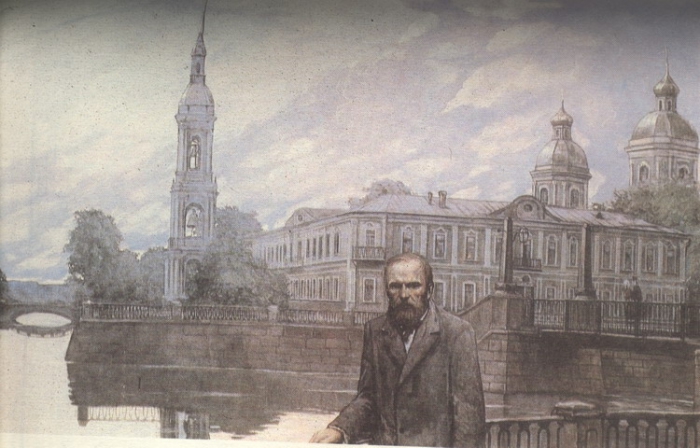 В июльскую жару Раскольников бродит по улицам города: 
«На улице жара стояла страшная,            к тому же духота, толкотня, всюду известка, леса, кирпич, пыль и та особенная летняя вонь, столь известная каждому петербуржцу, не имеющему возможности нанять дачу». Запахи из «канавы», из дворов, с помоек, пыль и духота — всё это вызывает у Раскольникова «чувство глубочайшего омерзения» 
и делает его мысли еще более кошмарными.
«Хотел Наполеоном сделаться»
Теория Раскольникова
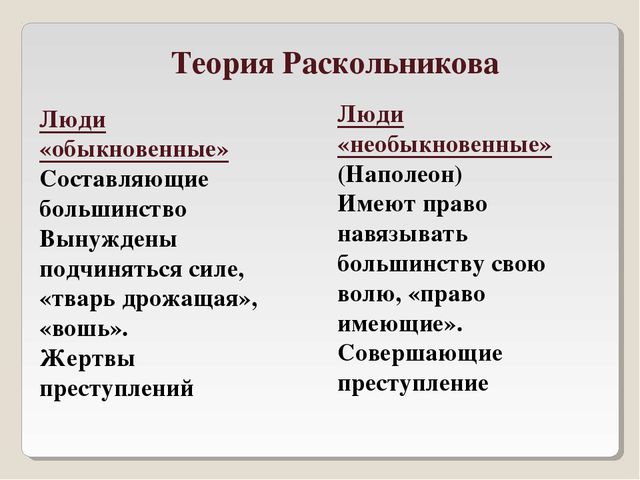 Кто Я?
«Кто Я? Тварь ли я дрожащая,  или …право имею?», - спрашивает себя главный герой.
Для него убийство - это эксперимент. Убийство старухи-процентщицы – это самопроверка героя. 
«Вошь ли я, как все или человек? Смогу лия переступить или нет?
Является ли Раскольников сильной исключительной личностью? 
В то время как огромное количество людей молчаливо и покорно подчиняются всему, что преподносит им жизнь, немногие — «необыкновенные» люди - являются подлинными двигателями истории человечества.
Совесть героя
Вначале Родиона нисколько не трогает это преступление. Он уверен в правильности своей идеи, уверен в своей исключительности. Что такого, что он убил? Он «убил одну вошь, из всех вшей самую наибесполезнейшую».
В разговоре с сестрой Родион говорит: «Преступление! Какое преступление?  То, что я убил гадкую, зловредную вошь, старушонку-процентщицу, которую убить - сорок грехов простят, которая высасывала сок из бедных, и это преступление? Не думаю я о нём и смывать его не думаю». 
– Брат, брат, что ты это говоришь! Но ведь ты кровь пролил! – в отчаянии вскричала Дуня».
Крушение теории
Теория Раскольникова начинает рушится. Бунт героя против существующей бесчеловечности сам носит бесчеловечный характер.
Нельзя убивать человека, даже ради великих и благих целей.  Жизнь – это бесценный дар, и никто не имеет права его забирать. 
Раскольникова мучают угрызения совести. 
Он становится болезненным, бредит. 
«Разве я старушонку убил? Я себя убил», - говорит герой. 
Нельзя прийти к благу через убийство, даже если добро во много раз превышает зло. Раскольников нарушил нравственный закон. 
В наказание его ждут сильнейшие духовные муки. У Раскольникова начинается физическое 
и духовное разрушение.
Порфирий Петрович
Образ Порфирия Петровича 
Порфирий Петрович – следователь, расследующий убийство процентщицы Алёны Ивановны и её младшей сестры Лизаветы. Он способен вывести на чистую воду любого преступника. Его простоватый вид часто помогал ему                    в раскрытии преступлений, он мог прикинуться глупцом, чтобы в нужный момент. Порфирий сразу же начинает подозревать Раскольникова, хотя никаких доказательств нет. И даже признание             в убийстве местного моляра Миколы             не сводит его с истинного пути.
Роман «Преступление и наказание»
Тема – отображение нечеловеческих условий жизни беднейших слоёв населения, безнадежности их существования и озлобленности на весь мир.
История создания
«Все сердце моё с кровью положится в этот роман», - писал Ф.М.Достоевский своему брату. 
Первая часть  романа была опубликована              в 1866 году в журнале «Русский вестник».
В 1850 году Достоевского отправили на каторгу в Омск. Именно здесь                               у Достоевского возникла идея написать «отчёт одного преступления». 
В романе описан действительный случай убийства, который произошёл в Москве. Достоевский в 1865 году уничтожил записи романа и начал писать его снова. Раскольников стал сложным персонажем.
Характер героя раздвоился. Родион одновременно и любил людей, и ненавидел.
Журнал «Русский вестник» 1866 год
Сегодня на уроке мы узнали
1
Дали характеристику главному герою романа «Преступление и наказание»
2
Проанализировали теорию Родиона Раскольникова
Задание для самостоятельной работы
Найдите значения чисел и цветов в романе «Преступление и наказание».
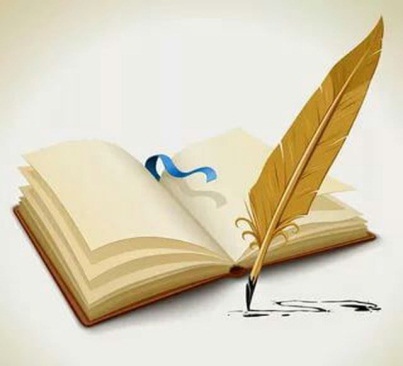 Мармеладов
Очень несчастный человек. Он уходит в запои.
Его по-настоящему  жалко. Он сильно пьёт и ничего не может с этим поделать. Пагубная привычка выпивать настолько сильна, что, когда он готов пропить всё до последней копейки, когда он в запое, ему становятся   не нужны ни его жена, ни дети. У нет друзей из-за страсти к алкоголю. Самое страшное, что у него нет рядом человека, который бы просто выслушал его беды. Посетители кабака смеются над его рассказами о тяжёлой жизни. Хотя его рассказы о себе и своей семье настолько, что хочется плакать.


Очень вероятно было, что он пять дней не раздевался и не умывался. Особенно руки были грязны, жирные, красные, с черными ногтями.
Это был человек лет уже за пятьдесят, среднего роста и плотного сложения, с проседью и с большою лысиной, с отёкшим от постоянного пьянства жёлтым, даже зеленоватым лицом и с припухшими веками, из-за которых сияли крошечные, как щелочки, но одушевлённые красноватые глазки. Одет он был в старый, совершенно оборванный чёрный фрак, с осыпавшимися пуговицами. Одна только ещё держалась кое-как, и на неё-то он и застегивался, видимо желая не удаляться приличий. Из-под нанкового жилета торчала манишка, вся скомканная, запачканная и залитая.
«Кроткие» глаза, «бледное, худое и неправильное угловатое личико» и весь облик выдавал натуру кроткую, робкую, дошедшую до крайней степени унижения. «Соня была малого роста, лет семнадцати, худенькая, но довольно хорошенькая блондинка, с замечательными голубыми глазами».  Соня Мармеладова - дочь бедного чиновника; чтобы спасти от голода мачеху и детей, ведёт жизнь падшей женщины. Она исповедует закон Христовой любви, жалеет Раскольникова, ибо преступник для неё, как и для простого народа, - несчастный. Она плачет над ним и посылает его принять страдание           и искупить грех, ибо того требуют высшие законы духовной жизни. Тяжелый и непотребный труд не испортили Соню, не привнесли черноту в душу героини. В каком-то смысле, Соня оказалась натурой более стойкой, чем Родион, ведь жизненные трудности не сломали девушку.
Соня не умеет постоять за себя, поэтому обидеть девушку легко. Безропотность, самоотверженность, доброта остаются неотъемлемыми характерными чертами образа Сони Мармеладовой, вопреки обидам, пинкам и превратностям судьбы. Соне не жалко отдать последнее платье и последние деньги, чтобы помочь тому, что нуждается в помощи или находится в беде. Сонечка Мармеладова, опустив голову, заходит в дом родного отца, когда тот погибает под копытами лошади, но не осмеливается подать руку находящимся там. Так же девушка стесняется присесть около Пульхерии – матери Родиона, поздороваться с Дуней – сестрой Раскольникова, пожав той руку. Соня считает, что такие действия оскорбят этих приличных женщин, ведь Соня – проститутка. Христианские ценности обосновывают, что счастье не достигает через совершение преступления.
Соня – воплощение истинных христианских идей. Жертвенность, милосердие, отсутствие малейшей крупицы зла в душе девушки делают её святой. Соня не чувствует осуждения по отношению к отцу или к Катерине Ивановне, которые используют старшую дочь для пропитания. Сонечка даже даёт отцу деньги, которые тот спускает на выпивку в трактире.
Свидригайлов, являясь своеобразным двойником главного героя
Причём он замечает это сам и говорит главному герою, что они «одного поля ягоды».  Аркадий Иванович живет по принципу «право имеющих», не задумываясь над тем, что он может быть «тварью дрожащей». Если Р анализирует свои плохие поступки, то Свидригайлов берёт то, что хочет. Он привык использовать людей, брать то, что ему нравится, не спрашивая мнения других.
Свидригайлов – своеобразный злодей, совершающий множество и моральных, и физических преступлений. Он обвинялся в деле душегубства девушки, причастен к самоубийству лакея, довел Марфу Петровну, которая его сильно любила, до смерти. Это и многое другое характеризует героя как персонажа отрицательного.
Однако Свидригайлов совершает добрых дел даже больше, чем другие персонажи романа «Преступление и наказание». Он помогает оплатить похороны Мармеладовой, а также устраивает ее детей в приют. Свидригайлов беспокоится о Дуне и предлагает Родиону 10 тысяч рублей, чтобы избавить героиню от замужества с Лужиным.